Проект
«Бережное отношение к хлебу»
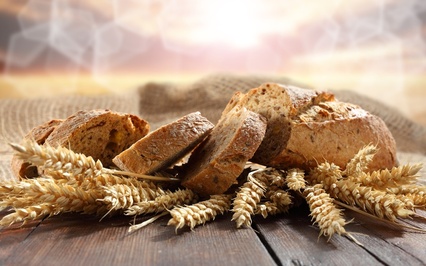 Хлеб – это жизнь
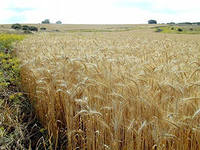 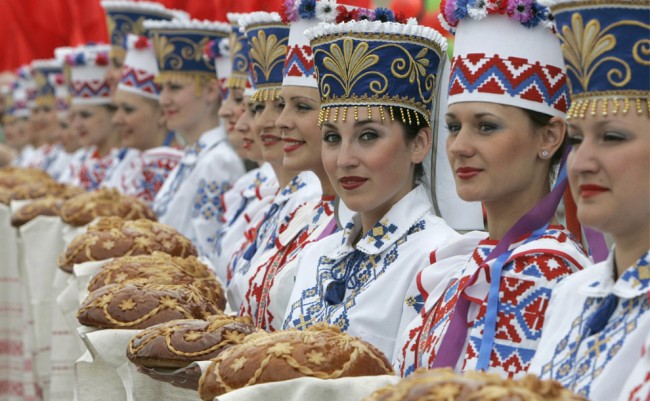 От поля до стола
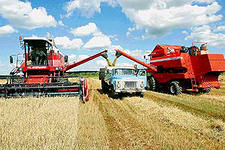 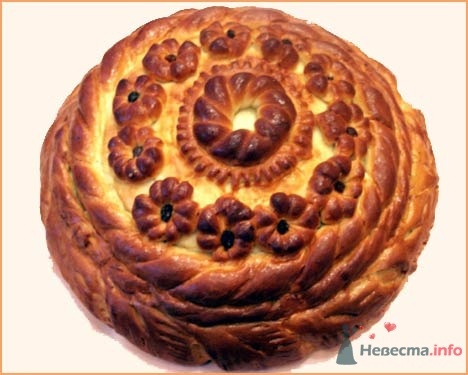 Обоснование выбора проекта
Проблема:
Почему люди выбрасывают хлеб?
Может они не знают как его правильно использовать? Или они считают, что его много и он дешевый? 
Что нужно сделать, чтобы сохранить хлеб, купленный в магазине? Как использовать его полностью, без остатка?
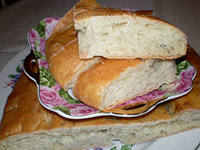 Цель: донести до окружающих ценность и значимость хлеба, бережное отношение к нему
Задачи: 

Изучить литературу об истории возникновения хлеба, этапах его производства.
Провести анкетирование о способах хранения и использования черствого хлеба.
Провести исследование по сохранению свежести хлеба в домашних условиях.
Научиться готовить блюда из хлеба.
Пропагандировать полученные результаты и собранную информацию среди окружающих меня людей.
Хлеб – один из самых древних и самых   надежных видов пищи на земле
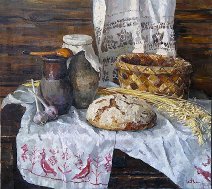 Каравай
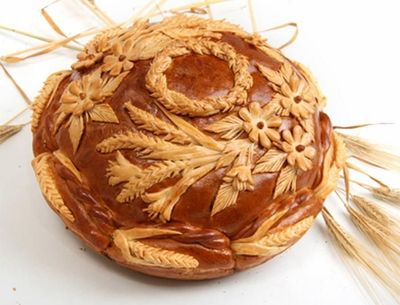 Хлебопекарные заводы
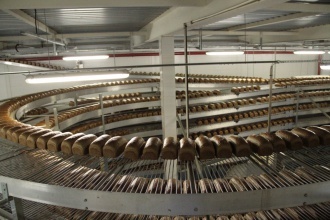 Натруженные руки 
                      хлебороба и пекаря
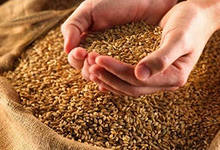 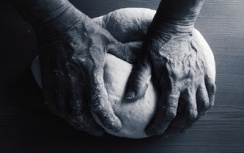 Памятник «Женщины блокады»
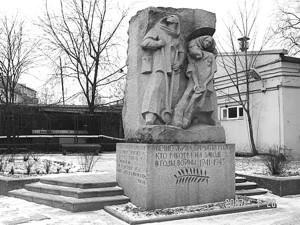 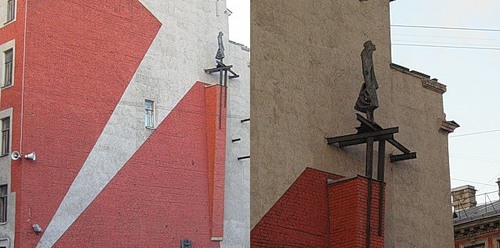 Блокадный хлеб Ленинграда
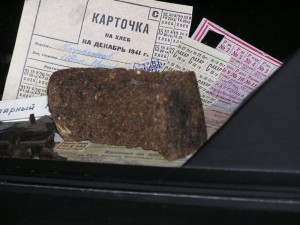 125 грамм на человека в сутки
Каравай, лаваш, пита, тортилья, 
багет, маца …
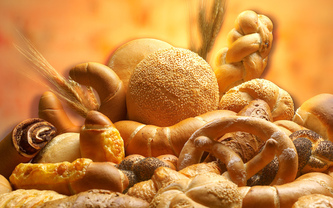 Крендели, бублики, калачи…
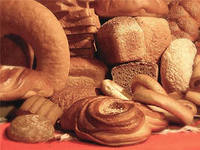 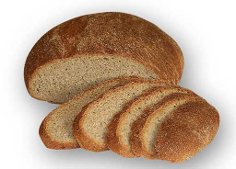 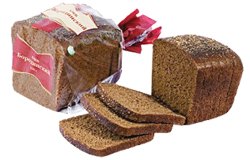 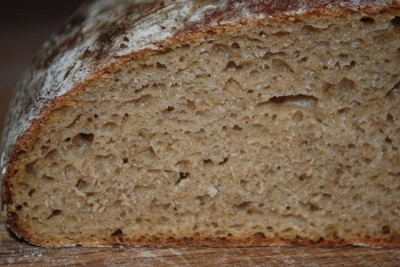 Рижский, украинский, 
бородинский, 
российский…
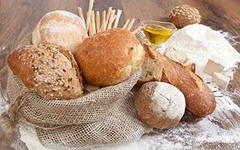 Вопросы.
1.Как правильно хранить хлеб?
2. Можно ли сделать мягким черствый хлеб мягким ?
3. Какие блюда можно приготовить из хлеба?
Почему хлеб плесневеет ?
Мы неправильно его храним.
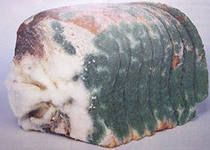 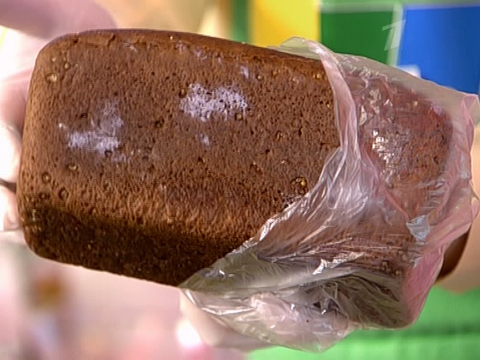 Холодильник или хлебница? 
Все за и против.
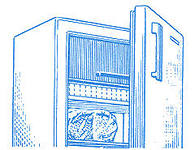 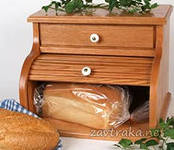 Основные правила хранения хлеба:

  Храните хлеб, завернутым в бумагу или льняную ткань в хлебнице из натурального дерева.

2.  Храните хлеб при комнатной  температуре     или в морозильной камере, но не в холодильнике.

3.  Лучший способ хранения - не покупайте лишний хлеб!
100 грамм выброшенного хлеба в день
    36, 5 килограмм в год

           1300 рублей, выброшенных из           семейного бюджета
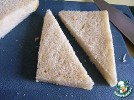 Оригинальные блюда
                       из черствого хлеба
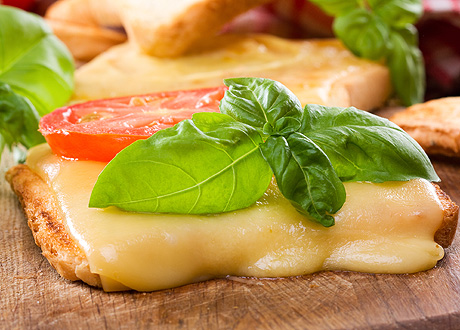 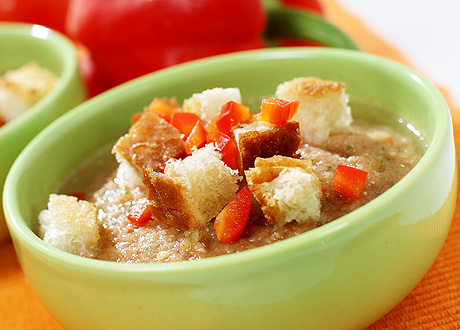 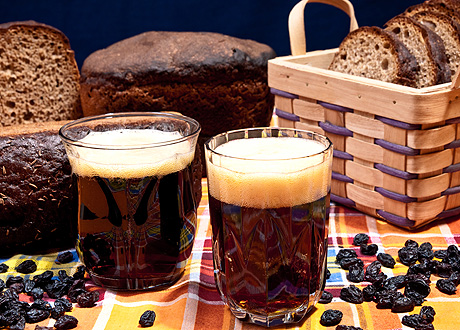 Берегите хлеб!
Хлеб - наше богатство.